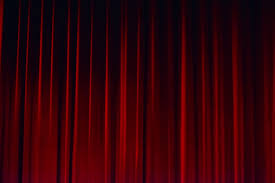 সবাইকে শুভেচ্ছা
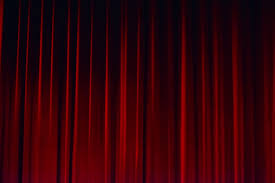 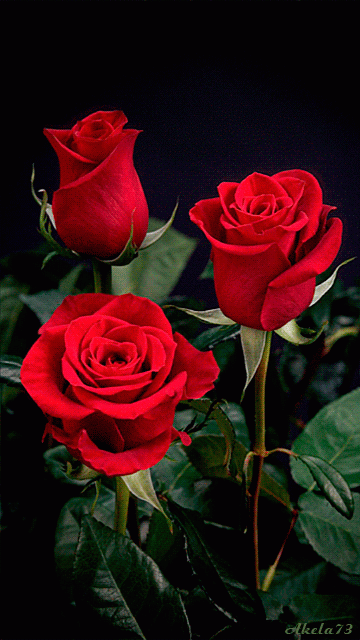 শিক্ষক পরিচিতি
মোঃ রেয়াজুল ইসলাম  
সহকারী শিক্ষক 
আরাজী নিয়ামত সরকারি প্রাথমিক বিদ্যালয়  
গংগাচড়া , রংপুর। Email:reajatgps1992@gmail.com
পাঠ পরিচিতি
শ্রেণিঃ দ্বিতীয় 
বিষয়ঃ প্রাথমিক গণিত 
সাধারণ পাঠঃ যোগ 
বিশেষ পাঠঃ যোগের ধারণা  
সময়ঃ ৪০ মিনিট 
তারিখঃ ০৮-০৩-২০২০
শিখনফল
৯.১.১ উপকরণ ব্যবহার করে যোগ  করতে পারবে।
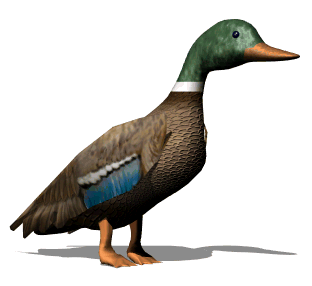 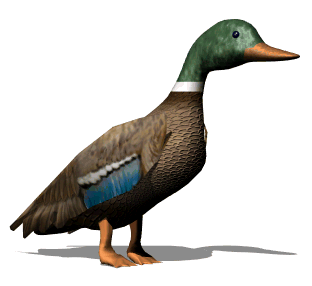 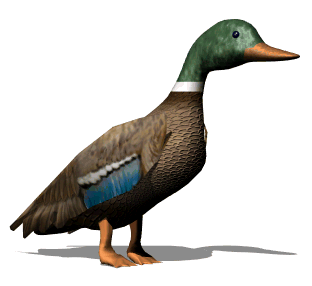 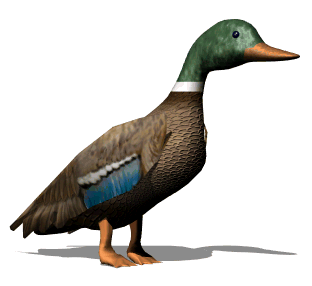 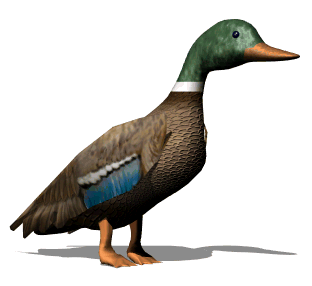 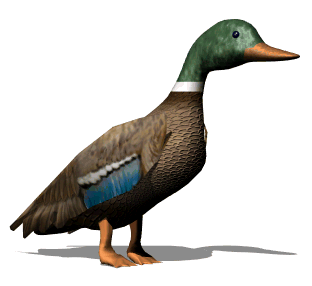 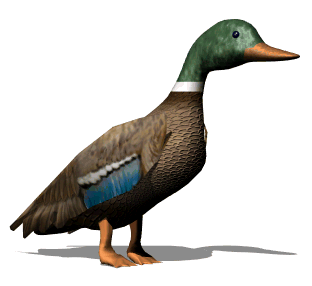 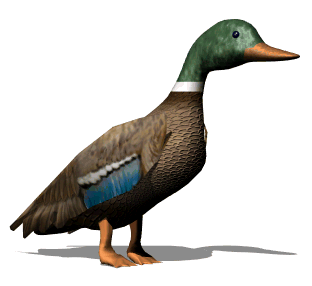 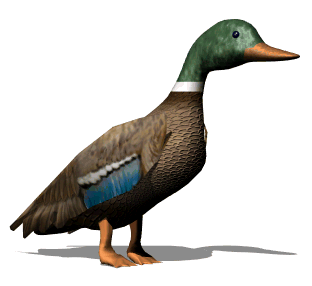 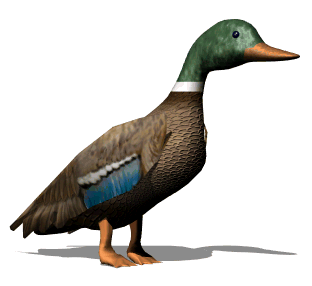 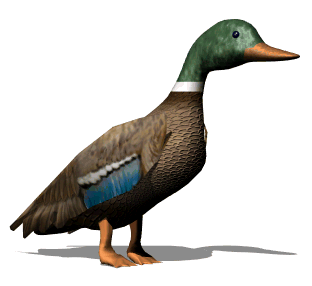 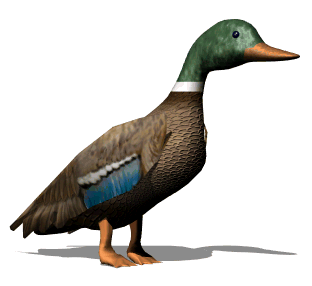 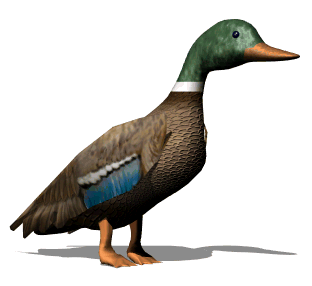 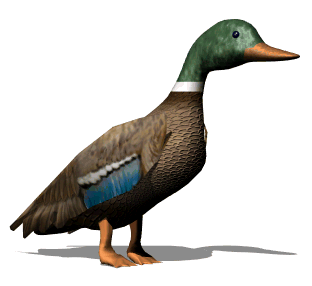 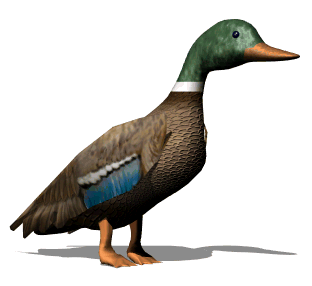 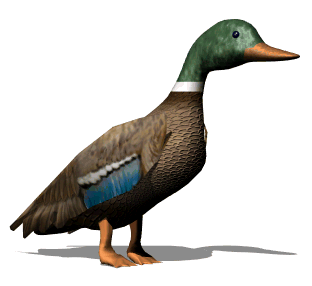 আজকের পাঠ
যোগ
বাস্তব পর্যায়ে পাতা,কাগজ, কাঠি দ্বারা ধারণা  দেব
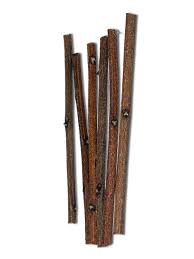 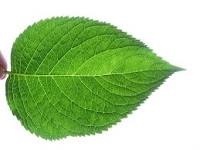 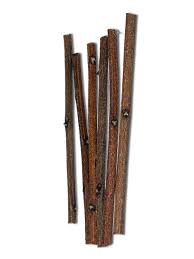 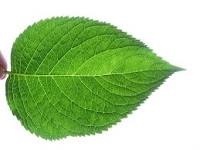 রেজার ৩২টি কাগজ আছে । মিনা তাকে ২৪টি কাগজ দিল। এখন রেজার কতগুলো কাগজ হলো?
?
১০
১০
১০
১০
১০
২৪টি কাগজ
৩২টি কাগজ
৩২+২৪
গাণিতিক বাক্য লিখি
৩ ২
 +২ ৪
৩ ২
 +২ ৪
একক স্থানের অঙ্ক যোগ করি।
২+৪=
৬
৩ ২
 +২ ৪
দশক স্থানের অঙ্ক যোগ করি।
৫
৩+২=
৩ ২
 +২ ৪
৫৬
৩২+২৪=
৫ ৬
যোগ  করি
৪৫
+২৩
২৩
+৩৫
৩২
+১৭
৬৮
৫৮
৪৯
১৬
+১২
২৩
+৩২
২২
+১১
২৮
৫৫
৩৩
দলীয় কাজ
মনির  ৪২টি আম আছে। রুনার ২৫টি আম আছে । তাদের কাছে মোট কতগুলো আম আছে?
শাপলা  দল
আকাশদের বাগানে  ২৬টি গাঁদা গাছ ও ২২টি বেলি গাছ আছে। বাগানে কতগুলো গাছ আছে?
গোলাপ দল
রানার ২১টি মার্বেল আছে । সবুজ তাকে ১৭টি মার্বেল দিল। এখন রানার কতগুলো মার্বেল আছে?
জবা দল
মূল্যায়ণ
১। ২৬
  +১৩
২। ৩৭
   +২১
৩।  ১৫
  + ১২
বাড়ির কাজ
যোগ করঃ
১। ২৭+৩১=
২। ৩৯+৪০=
৩। ৫০
 + ৪৬
৪। ৩৫
 + ২২
৫। ৬৬
 + ৩৩
ধন্যবাদ
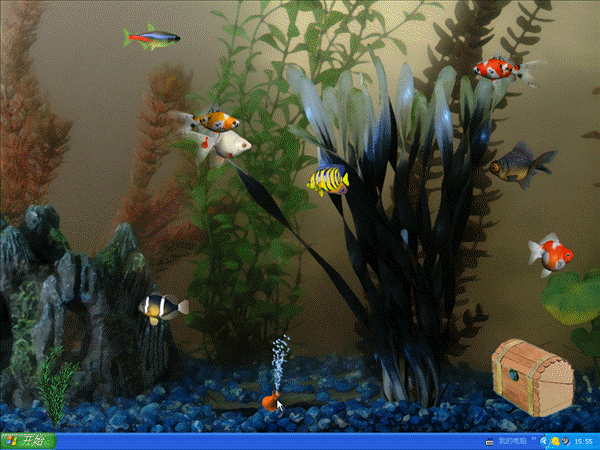